Insert Title Here
This template can be used as a guide to help you make more accessible presentations, or you can copy your materials over into this file and resave it with a different name.
Items to do:
Enter slide titles in Outline mode (in slide sorter on the left)
Descriptive links This link will take you to MSU's Accessibility Site
Other items in this template
English has been set as the default language for the file.
Titles for blank slides have been moved off of the slide so you can add slide titles in the outline, but they will not show up on the screen during a presentation.
Hidden Title Four (be sure this is filled out descriptively) Use to show a video or image.
[Speaker Notes: Place text here if you want to add a longer description of the image or video.]
Hidden Title Five (be sure this is filled out)
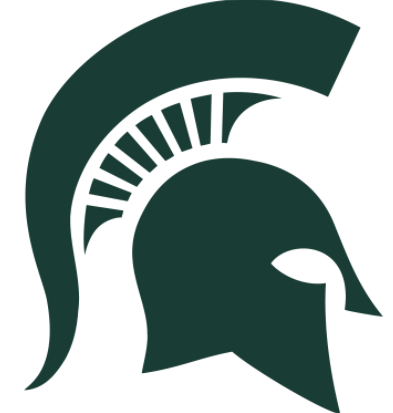 Leave descriptive text in the caption portion of a PowerPoint Captioned Image template, or right click on the image and choose “format picture” and then choose “Alt text” and enter the text there….use this last option if you do not want the text to show up on the slide.  If you have problems finding the alt text location, you can also enter the text in the presenter notes below.